Instrumentos de gestão das águas
Percy Soares Neto
Coordenador da Rede de Recursos Hídricos da Indústria CNI
Câmara dos Deputados -  Centro de Estudos e Debates Estratégicos/CD
Brasília, 12 de fevereiro de 2013
O Sistema Indústria
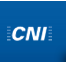 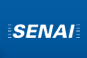 27 federações de Indústrias
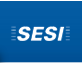 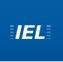 A CNI administra o SENAI, o SESI e o IEL. As quatro instituições e as federações formam o Sistema Indústria, que desenvolve um trabalho voltado ao desenvolvimento econômico e social do país.
SESI, SENAI e IEL: educação básica, formação profissional, capacitação empresarial e soluções técnicas e tecnológicas para as empresas.
A CNI
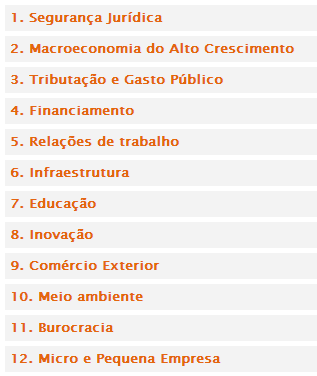 Unidades Temáticas
Unidades de Defesa de Interesse
CONSELHO TEMÁTICO DE MEIO AMBIENTE - COEMA
Gerencia Executiva de Meio Ambiente e Sustentabilidade
REDES
CONGRESSO
FEDERAÇÕES
EMPRESAS
SINDICATOS
OUTROS
COAL
COEX
MINISTÉRIOS
Sustentabilidade - água
Social – água e saneamento para as pessoas a um preço justo (saúde/equidade)
Ambiental – manutenção dos ecossistemas e de suas funções 
Econômica – geração de energia, navegação, produção de alimentos e indústria e serviços
Competição/complentariedade entre usos e usuários da água:
Aumento de preço
Pressão regulatória 
Risco dos negócios
Oportunidades de sinergia
Água na indústria
Conhecer e otimizar –ajustes operacionais e de gestão

 Reutilizar / Recircular – investimentos de maior porte

 Reuso de Água – saindo do site das empresas
Atenção: 
exigências de qualidade por tipologia industrial
 tipos de contratos, garantias (fornecimento/qualidade/preços) responsabilidades
 oportunidade de novos negócios – articulação com o sistema de gestão
GERENCIAMENTO DA ÁGUA PELO GOVERNO
Visão da Indústria
Contrapartida da gestão das águas aos setores usuários deveria ser a redução dos custos de tratamento e captação de água, dos níveis de riscos, incluindo o abastecimento humano, e a melhora da qualidade ambiental das bacias hidrográficas 
Uma eficiente política de gerenciamento de recursos hídricos é, também, fundamental para as estratégias de adaptação às mudanças do clima
Visão da Indústria
Missão do SINGREH definir critérios claros e transparentes que promovam uma alocação ótima em termos socioeconômicos dos recursos hídricos excedentes. 
Maximizar os benefícios socioeconômicos decorrentes do uso e conservação das águas contribui com a sustentabilidade dos países e regiões
Rede de Recursos Hídricos da Indústria
Conselheiros CNRH
Representantes nas CTs
Membros dos Comitês de Bacia 
Câmaras Técnicas
Membros dos Comitês de Bacia 
Câmaras Técnicas
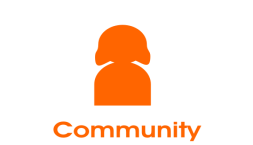 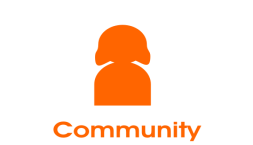 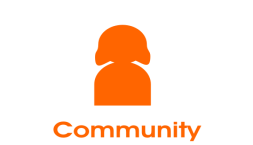 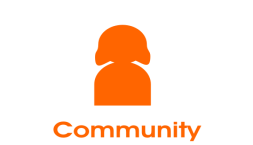 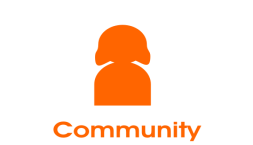 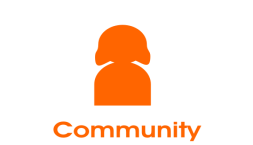 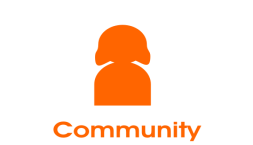 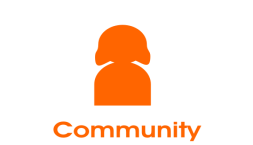 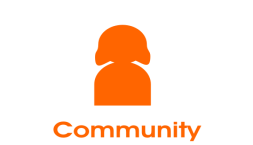 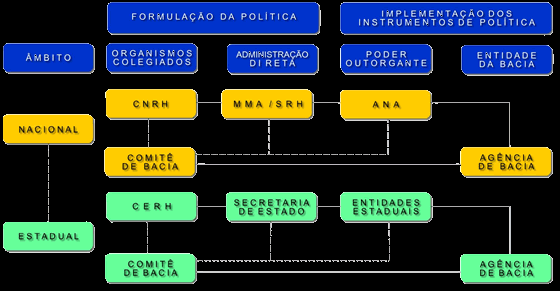 Participação da Indústria
Conselheiros CNRH
Membros dos Comitês de Bacia
Membros dos Comitês de Bacia
Conselheiros do CERHs
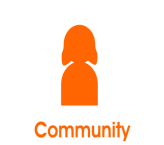 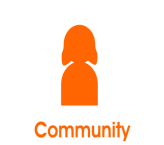 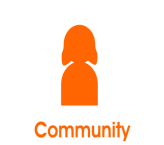 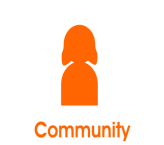 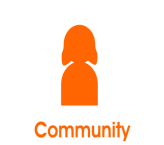 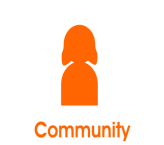 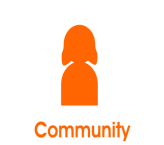 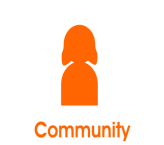 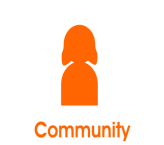 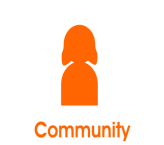 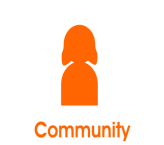 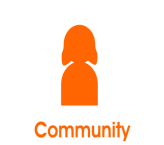 DESAFIO: QUALIFICAR A PARTICIPAÇÃO DO SETOR
Fazer a informação circular; 
Alinhar posição: quadros de referência comuns em um setor heterogêneo;
Mudança da imagem do setor frente a questão ambiental: Pró- atividade
Princípios
Aderência à missão da CNI

  Sistema Indústria apoia a implementação da Política Nacional de Recursos Hídricos

  Alinhamento de posição - defesa coerente e convergente de posições nos colegiados do SINGREH – (de baixo para cima)
Objetivos
promover práticas de uso eficiente da água
Melhora da performance
melhorar a interlocução do setor industrial com as partes interessadas na gestão das águas
qualificar a participação do setor nos colegiados do SINGREH e influenciar  no processo de implementação da Política
Defesa de interesses
identificar temas prioritários, tendências, riscos e oportunidades na agenda de recursos hídricos (p.ex. certificações)
ATORES:

1. Conselheiros CNRH e Representantes nas CTs

2. Pontos de Contato: Federações Estaduais e Associações 									Setoriais

3. Conselheiros CERH

4. Representantes dos Comitês de Bacia

5. CNI
Representações
Catálogo dos representantes da Indústria nos colegiados de Recursos Hídricos    /    Mais de 500 representações da indústria no SINGREH

Conselho Gestor do Projeto de Integração do Rio São Francisco

Conselho Nacional de Combate à Desertificação

Comitê Gestor do Fundo Setorial de Recursos Hídricos

Rede Água, que atua na elaboração do Plano Nacional de Adaptação às Mudanças do Clima
Funcionamento da Rede de Recursos Hídricos
Bases de Dados Atualizadas 
Fluxo de Informações
Alinhamento de Posição: 
Virtual -  consulta de Pauta , Envio de Relatórios e de Informações 
Teleconferência  CBHs de Rios da União
Vídeoconferência  temas abrangentes
Encontros presenciais  (05/ 2010 – 04/2011 – 05/2012 – 6/ 2013
	Alinhamento estratégico – ritmo de implementação do SINGREH e temas gerais
Ações/Resultados
Apoio às Federações Estaduais na promoção de eventos técnicos sobre recursos hídricos e sensibilização engajamento nos colegiados de recursos hídricos

Eventos Técnicos Rede de Recursos Hídricos
	Temas: Enquadramento/Pegada Hídrica/Cobrança pelo Uso da Água

Mudança da postura do setor industrial frente ao SINGREH
Ações/Resultados
Acordo de Cooperação Técnica CNI/ANA

Produção de Documentos de posicionamento e Notas Técnicas

Capacitação dos representantes da Indústria no SINGREH (CNI/Federações): 
05 Cursos 
Criação de 04 Redes Estaduais de Recursos Hídricos e 01 Conselho de Recursos Hídricos  (RJ/GO/MG/SC/BA)
Eventos 2013
CNI Sustentabilidade 2013: água oportunidades e desafios para o desenvolvimento do Brasil
Documentos publicados nesse evento:
Água, Indústria e Sustentabilidade
Tradução da Ferramenta Ceres AquA GAuGe: Um arcabouço para o gerenciamento  corporativo de recursos hídricos no século 21
Uso da Água no Setor Industrial Brasileiro – Matriz de coeficientes técnicos
Workshop Internacional Metodologias e Ferramentas de Gerenciamento dos Riscos Corporativos Associados à Água
Reunião com Expertos Internacionais sobre Reuso Industrial da Água
Agenda
Cobrança pelo Uso da Água
Revisão dos Valores de Cobrança e novos parâmetros
Implementação da Cobrança em Rios do Domínio dos Estados  e bacias de rios do domínio da União 
Propostas para otimizar o processo a gestão das águas – regulamentação da cobrança pelo uso da água
Consolidação dos Comitês de Bacia hidrográfica 
Relação CBHs/ANA(órgãos gestores)/ Entidades Delegatárias
Agenda
Parceria com a Universidade de São Paulo - capacitação

Atualização do Cadastro de representantes da indústria nos colegiados de Recursos Hídricos

Acompanhamento de Estudos Técnicos diversos

Acompanhamento de Resoluções do CNRH
Agenda
Segurança jurídica para uso de água em áreas costeira

Enquadramento dos cursos de água

Modelo de Gestão do Projeto de Interligação da Bacia do São Francisco com o Nordeste Setentrional

Pegada Hídrica – métricas e metodologias de gerenciamento corporativo da água

Adaptação às Mudanças do Clima
Questões ao debate legislativo
Água e meio ambiente – dois sistemas e sinergias 

Déficit de implementação da Política não quer dizer, necessariamente, problemas de regulamentação

Princípios, diretrizes e objetivos modernos e conceitualmente bem fundamentados
Questões ao debate legislativo
Reforçar os princípios de compatibilização dos múltiplos usos, da gestão descentralizada e da participação tomada de decisão
Como conferir maior operacionalidade aos princípios, diretrizes e objetivos da Política
Sustentabilidade do Sistema – pensar as partes do sistema individualmente – risco de distorções
Contribuição da CNI ao Debate
Estudo sobre a Cobrança pelo Uso da Água 

Escopo ampliado – discussão sobre fluxo e modelos de agência
ÁGUAS
Cobrança pelo uso dos recursos hídricos
Escopo da 1ª. fase – Do Conhecimento

Dimensionamento dos problemas postos para os processos de arrecadação e aplicação dos recursos financeiros advindos da cobrança pelo uso da água. 

Escopo da 2ª. fase – Do Caminho

A partir desse exame, será possível selecionar os principais caminhos de investigação, que constituirá a segunda fase dos trabalhos.
ÁGUAS
Cobrança pelo uso dos recursos hídricos
Do conhecimento

Premissas legais – cobrança pelo uso da água – legislação atual

remuneração ou contraprestação pelo uso de um bem público (preço público)
devida à União ou aos Estados e qualificada como renda patrimonial originária desses entes
destinação prioritária, vinculada à bacia onde se originou
descentralização administrativa
ÁGUAS
Cobrança pelo uso dos recursos hídricos
Fragilidades e desafios institucionais

descompasso - modelo proposto na Lei 9.433/97 e modelo legal-institucional administrativo e financeiro
 ausência de critérios e parâmetros objetivos para a cobrança: aperfeiçoamento da hipótese de incidência – incluindo as hipóteses de desoneração; definição dos elementos objetivos de apuração da base de cálculo; definição das alíquotas aplicáveis a cada caso; periodicidade e metodologia para revisão do valor....
Necessidade de qualificação dos procedimentos e parâmetros de arrecadação, controle do fluxo financeiro e aplicação dos recursos
ÁGUAS
Cobrança pelo uso dos recursos hídricos
Fragilidades e desafios institucionais

Necessidade de solucionar as limitações decorrentes do limite de 7,5% do total arrecadado, especialmente no caso das entidades delegatária;

Fragilidade nos mecanismos e procedimentos de controle da execução do contrato de gestão, com base em metas e outras formas de medição – maior autonomia e agilidade das entidades delegatárias para desembolso dos recursos
ÁGUAS
Cobrança pelo uso dos recursos hídricos
Relatório II - Caminhos
		
Cenário 1: critérios objetivos para instituição da cobrança e a instrumentalização da aplicação dos recursos (Fundo e Créditos);

Cenário 2: critérios objetivos para instituição da cobrança, instrumentalização da aplicação dos recursos e revisão do sistema, no que se refere às agências de águas/bacia e entidades delegatárias;

Cenário 3: Revisão do SINGRH, no que se refere à arrecadação e administração dos recursos da cobrança, sistema de concessão, redefinição da ANA enquanto agência regulatória, etc..
Avanços Importantes
Consolidação dos CBHs
Qualificação técnica da ANA e apoio aos estados
Monitoramento e divulgação da informação técnica (SNIRH)
Saneamento
Desafios Urgentes
Corrigir a aplicação dos recursos a fundo perdido (aplicação reembolsável dos recursos)
Acesso do setor privado aos recursos para incentivo ao uso racional da água
Qualificação dos planos de recursos hídricos
Qualificar a informação hidrológica 
Gerar informações sobre a repercussão das condições de disponibilidade de água sobre os negócios
Desafios Urgentes
CBHs - clara de atribuições e procedimentos para segurança jurídica dos empreendimentos

Modelos de gestão para infraestruturas hídricas de uso múltiplo – instituições e infraestrutura
Obrigado

Rede de Recursos Hídricos da Indústria 

recursoshidricos@cni.org.br
psoares@cni.org.br
rfreitas@cni.org.br

http://www.portaldaindustria.com.br/cni/canal/cnisustentabilidade-home/